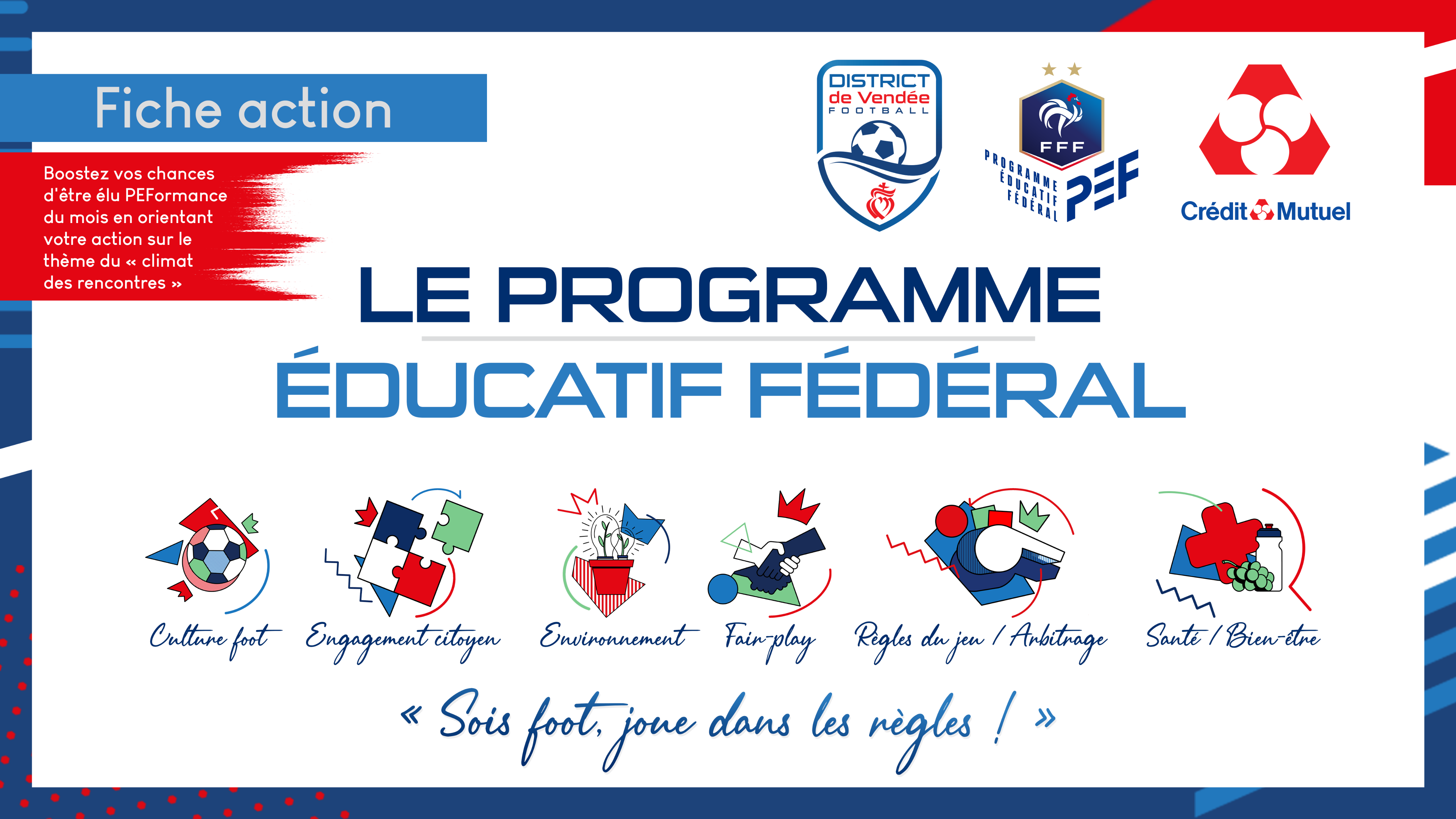 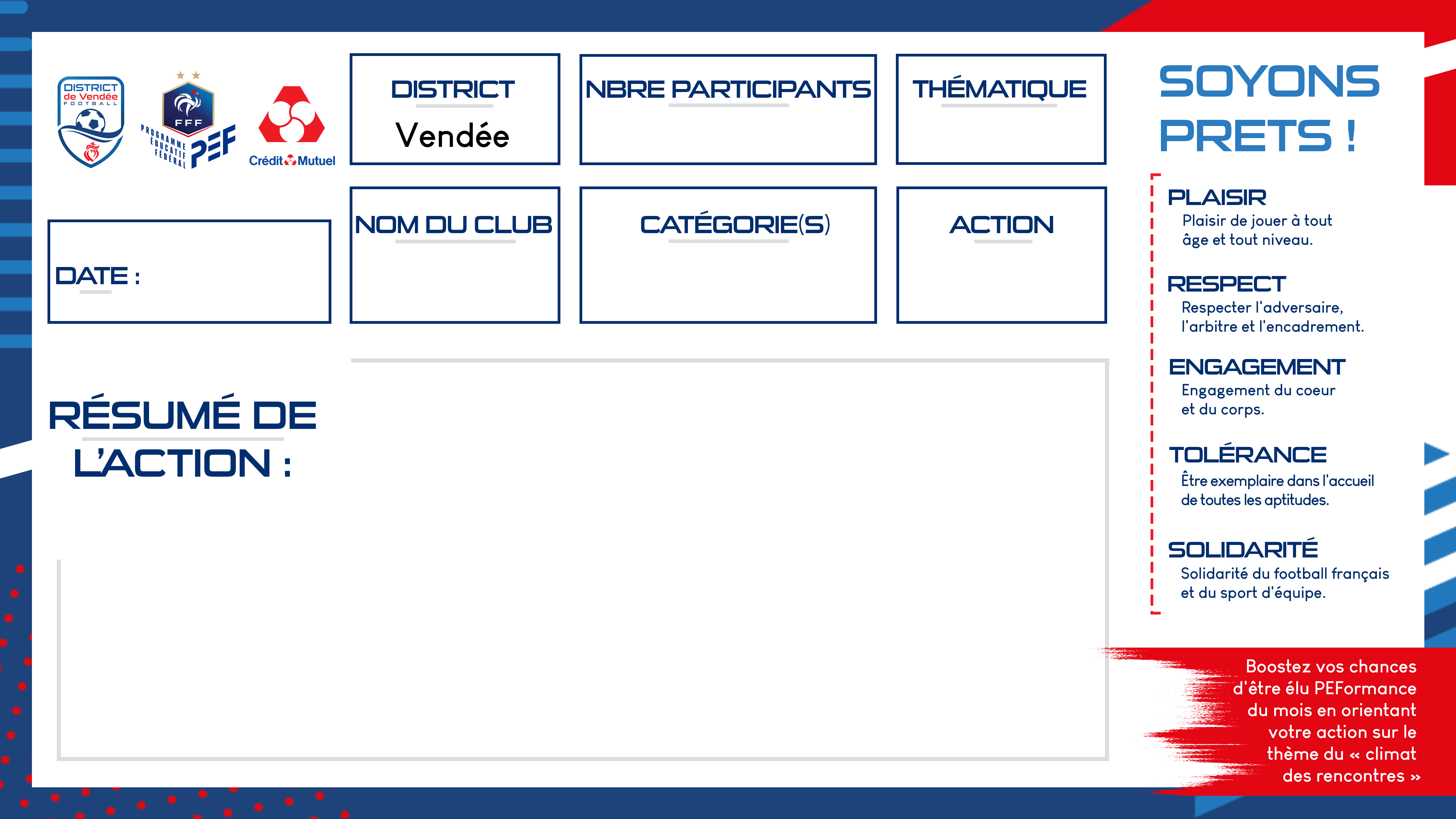 29
Règles du jeu & Arbitrage
13,14/02/2023
US Mesnard Vendrennes
U11-U13
Mise en situation de l’arbitrage
J’ai effectué un stage de 3 jours avec les catégories U10/U11 et   
                                           U12/U13 au sein du club de Mesnard Vendrennes. Mon but était    
                                           de familiariser les enfants avec les règles du jeu et de l'arbitrage. Au cours d'un après-midi, j'ai été en mesure de rassembler les enfants dans le club-house  pour parler des règles du jeu et de l'arbitrage avec un quiz. 

 Nous avons pu faire preuve des différents gestes de l'arbitrage. Le mardi notre jeune arbitre officiel du club est intervenue auprès des enfants pour présenter son parcours tant que arbitre du club en montrant aussi son matériel ( sifflé, carton jaune et rouge et sa tenue). Nous avons terminé sur un tournoi de football, au cours du tournoi 3 enfants ont dû arbitrer 1 arbitre central et deux arbitres de touches.
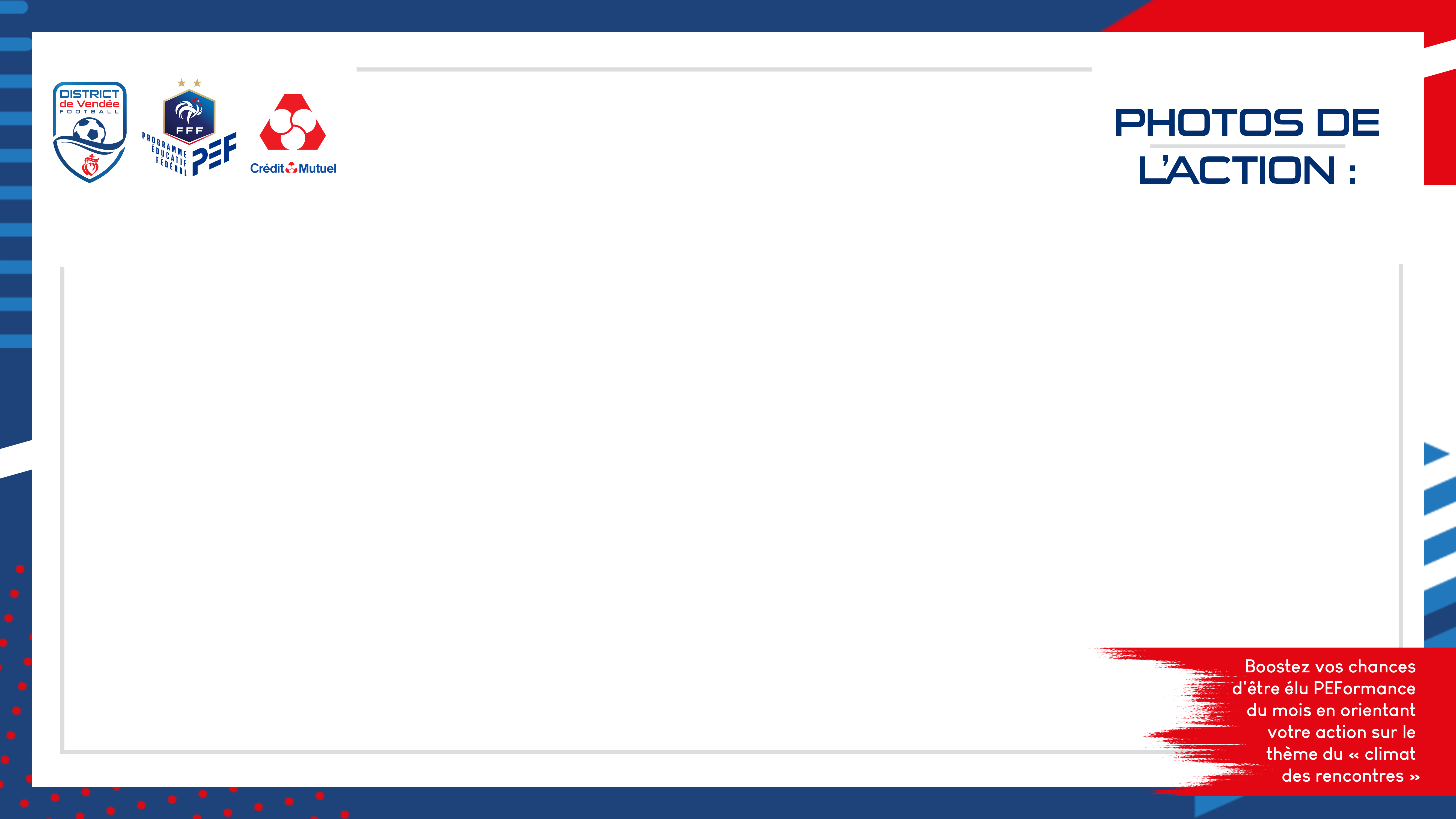 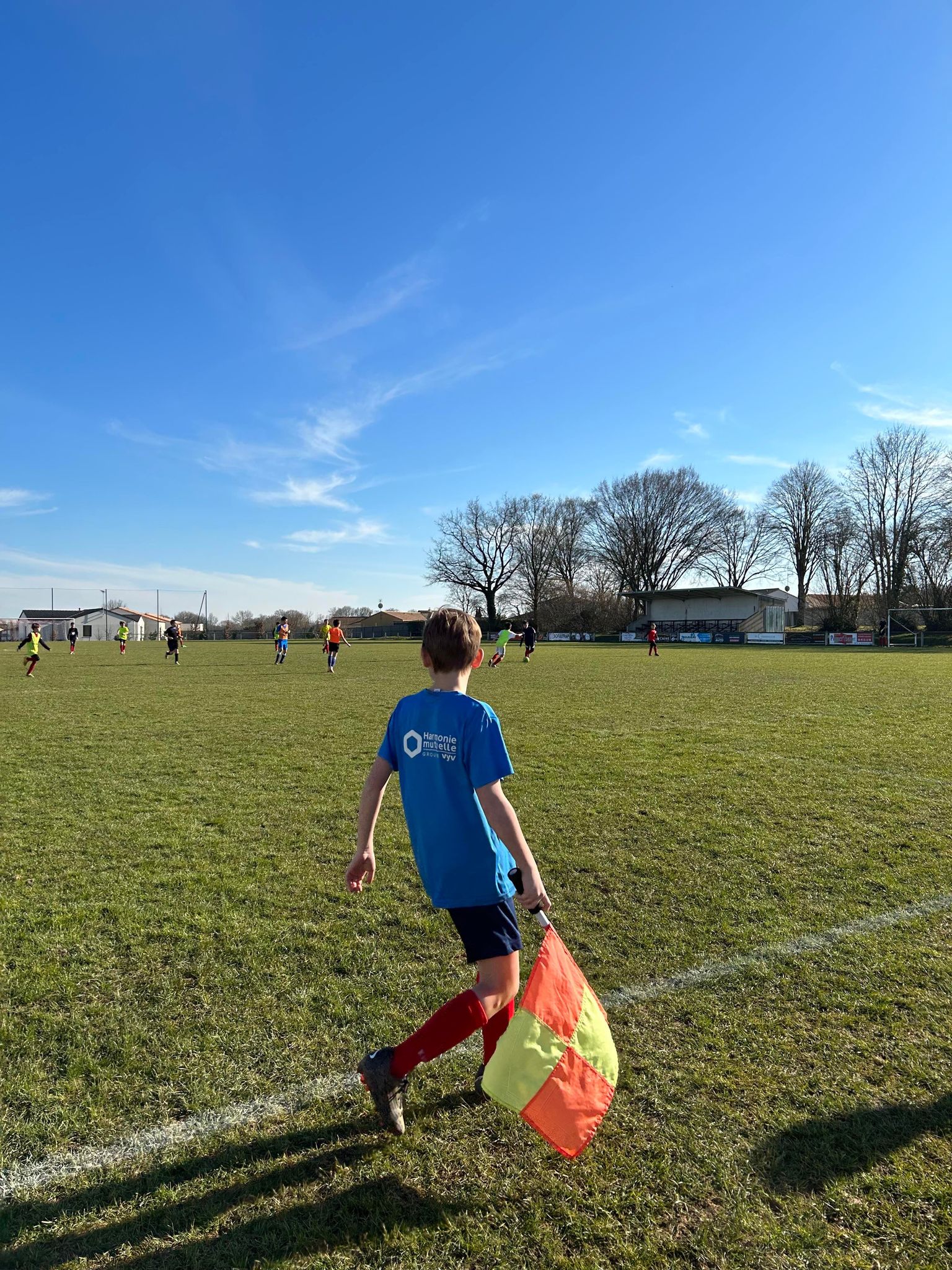 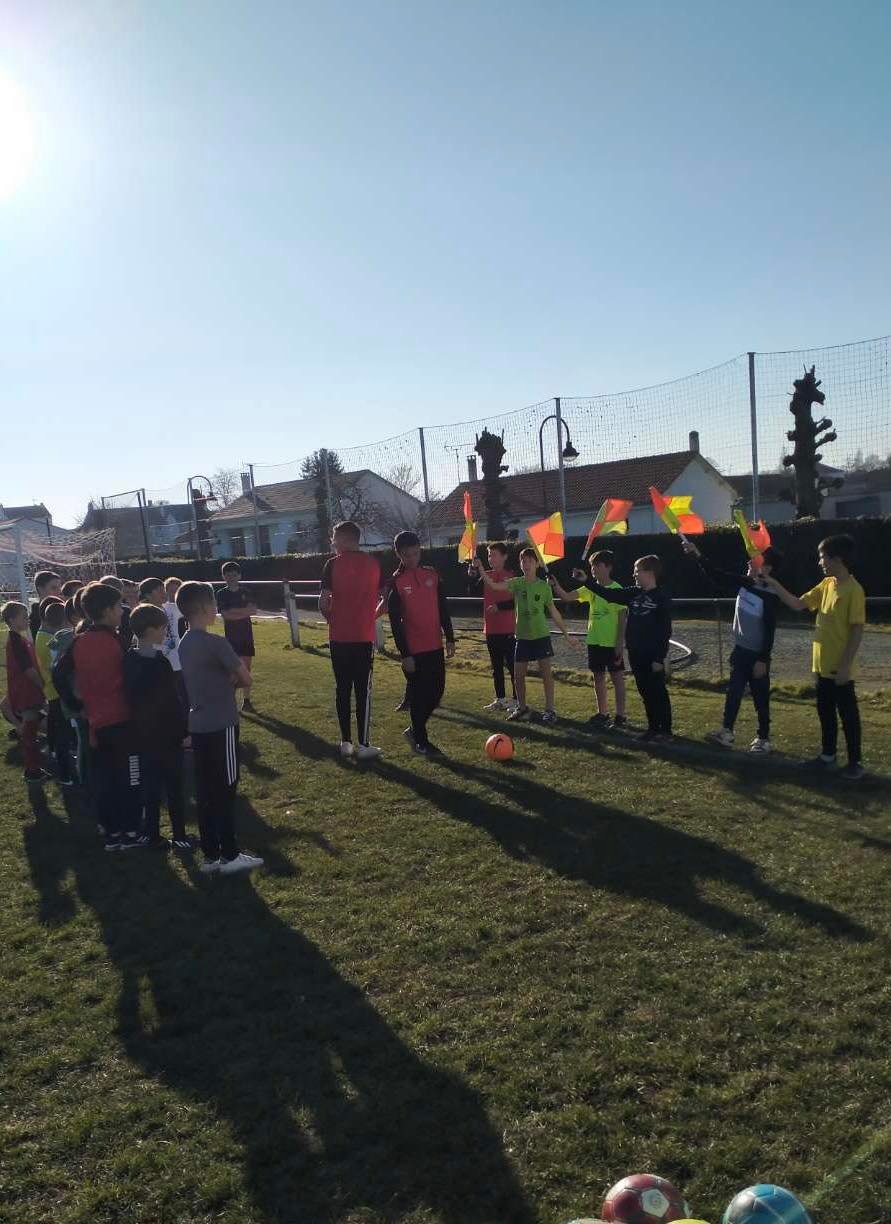 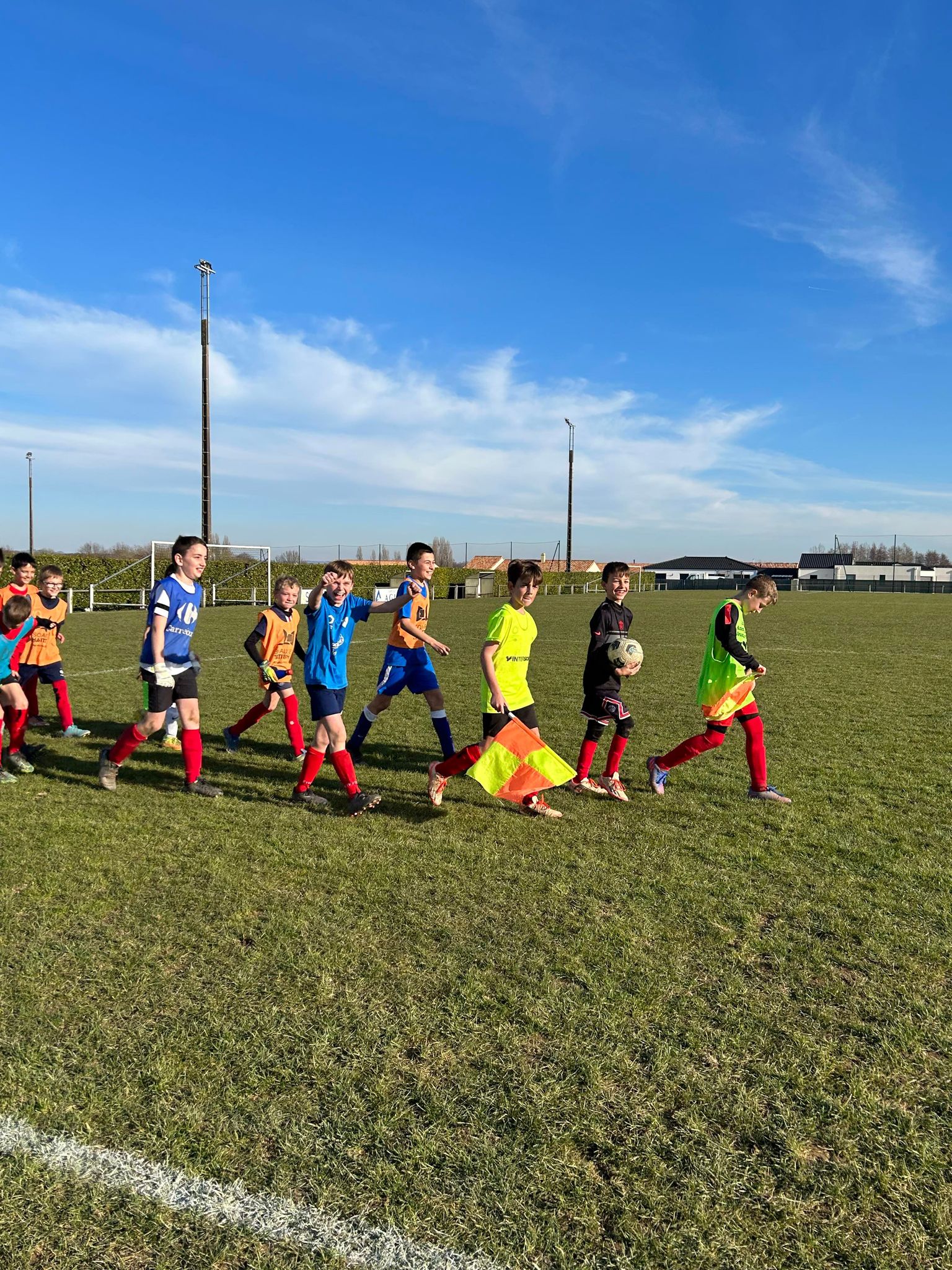 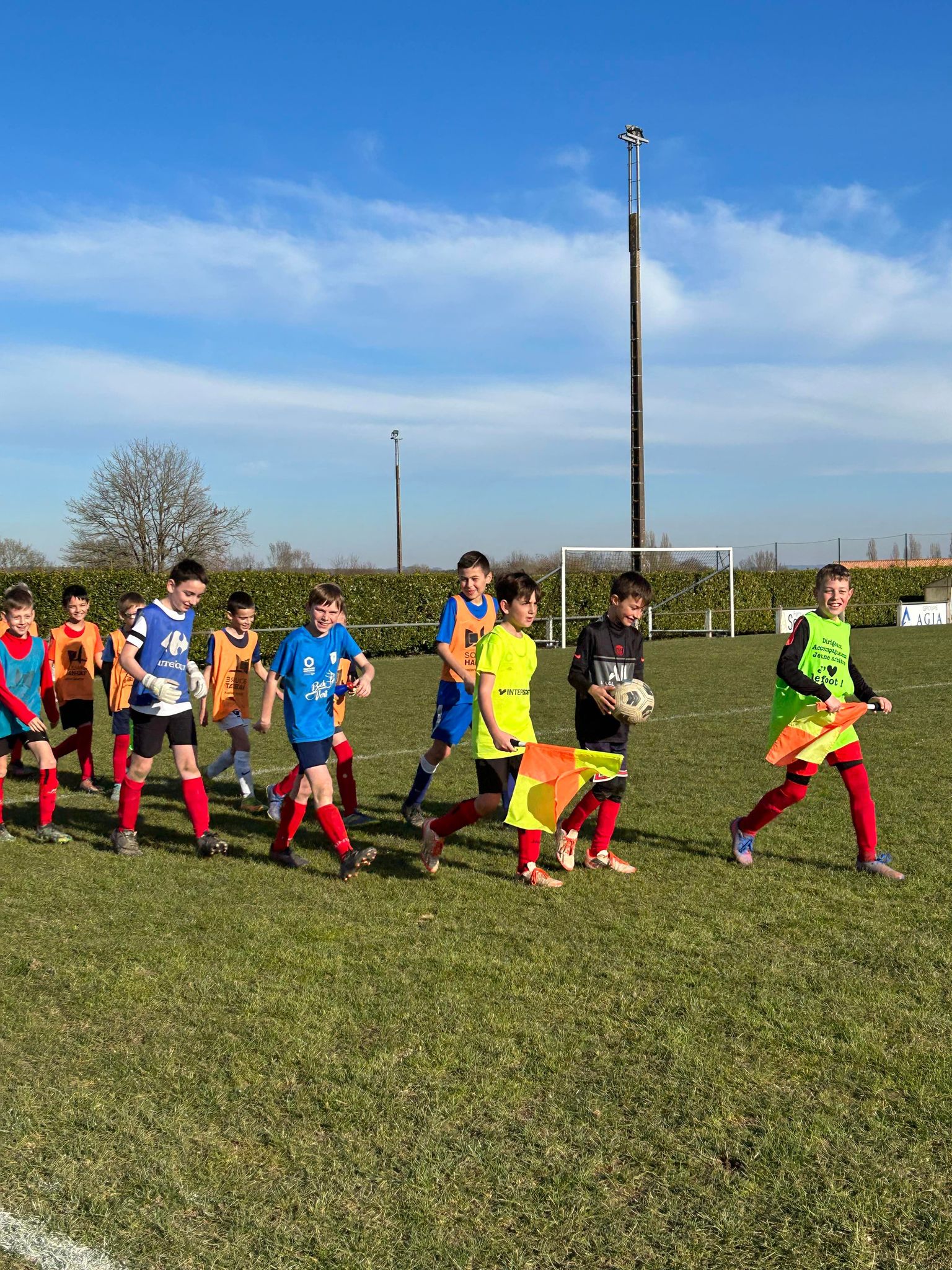 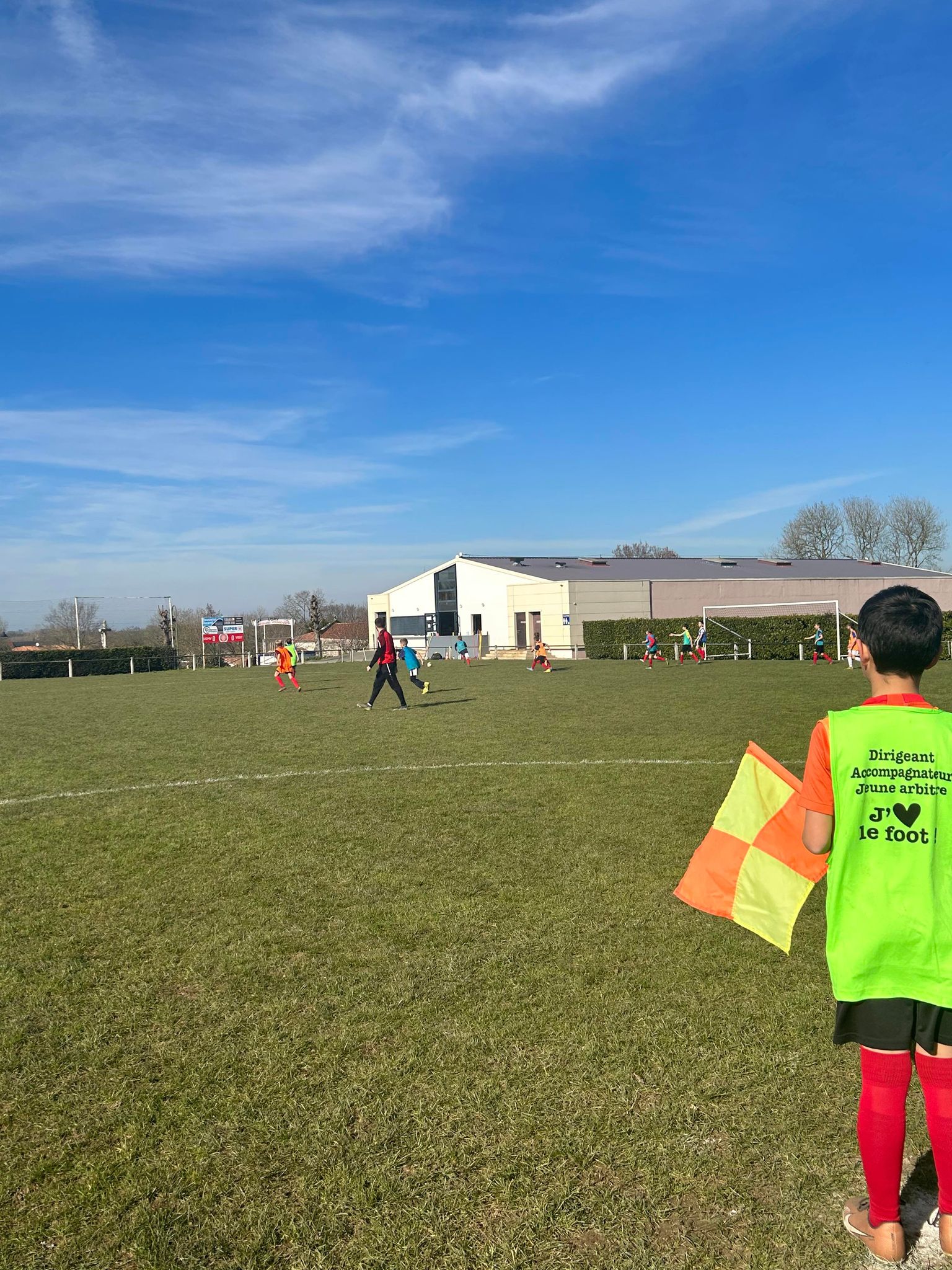